Lección 01
02 de julio 2022
CRISOL DEL PASTOR
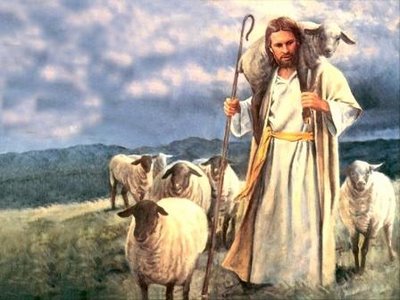 TEXTO CLAVE:  Salmo 23:3
Escuela Sabática – 3° Trimestre de 2022
I. OBJETIVO: ¿Qué aprendizaje debo lograr?
Aprender a ser un discípulo que confía en Dios, y  enfrenta sufrimientos con esperanza. 
APRENDIZAJE  POR  NIVELES:
SABER  entender sobre los avatares de la vida y el socorro de Dios.
SENTIR el deseo de confiar en Dios.
HACER la decisión de confiar en Dios y permitir que nos guie en la vida.
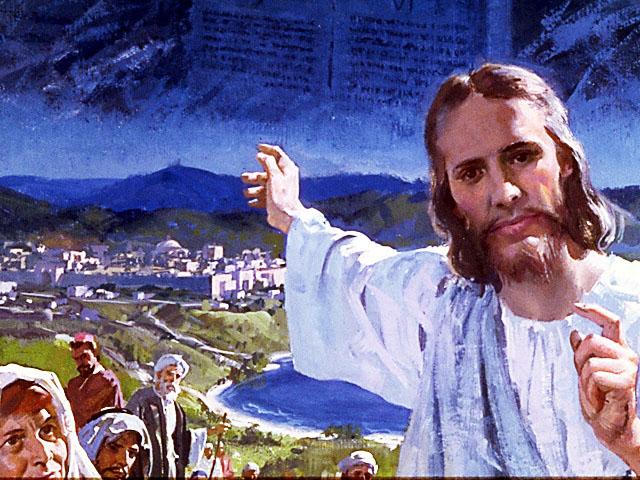 EL MÉTODO, O ESTRATEGIA M.: ¿Cómo enseñar? 
¿Qué camino seguir con el alumno?
1° MOTIVA: ¿Qué debo SER?
 Motivar el logro de una capacidad, un aprendizaje, que puede ser los rasgos del carácter de Cristo Jesús. 

2° EXPLORA: ¿Qué debo SABER?
Buscar información, procesarlo, comprender, sintetizar y generalizar, o encontrar principios.

3° APLICA: ¿Qué debo SENTIR?
Sentir el deseo de aplicar los conocimientos descubiertos en la vida.

4° CREA: ¿Qué debo HACER?.
Tomar la decisión  de crear oportunidades para vivir lo aprendido y compartirlas.
LA ESTRATEGIA METODOLÓGICA. 
¿Qué estrategia nos da Dios para el aprendizaje?
La escuela sabática, cuando es bien dirigida, es uno de los grandes instrumentos de Dios para traer almas al conocimiento de la verdad. No es el mejor plan que solo los maestros hablen. Ellos deberían inducir a los miembros de la clase a decir los que saben. Y entonces el maestro, con pocas palabras y breves observaciones o ilustraciones debería imprimir la lección en sus mentes. (Consejos sobre la Obra de la Escuela Sabática, 128)
.
II. MOTIVAR: ¿Cómo despertar interés para aprender?
Con preguntas motivadoras, presentando necesidades y casos de la vida:
¿Qué hace el pastor para cuidar a sus ovejas?

¿Cuál es esa senda de justicia que habla en Salmo 23?

 ¿Quién nos fortalecerá en momentos difíciles de la vida?
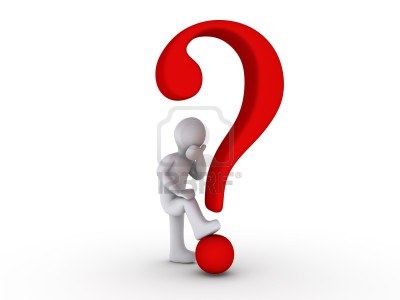 III. EXPLORA: 1. ¿Qué hace el pastor para cuidar a sus ovejas? Salmo 23
Jesús dijo: “Yo Soy el buen pastor. Conozco mis ovejas, y las mías me conocen… doy mi vida por las ovejas.” ¿Qué hace en estos días el Pastor?.
Salmo 23:2. Nos guía para encontrar paz, descanso y nos alimenta nuestro ser, dándonos alimento para el cuerpo, mente y espíritu.
Salmo 23:3. Conforta nuestro ser en momentos de tristeza y nos guía por la senda correcta, por sendas de justicia que conduce a destino correcto.
Salmo 23:4. Está con nosotros en momentos difíciles, para darnos aliento, fortaleza y confianza en él. (Salmo)
2. ¿Cuál es esa senda de justicia que habla en Salmo 23? Salmo 23:3
Es la senda que nos guía a la casa de Dios, al reino eterno. “Algunas partes del camino son fáciles de recorrer; otras, son difíciles. Así era cuando Israel viajó de Egipto a la tierra prometida.” (GEB 7)
Uno se pregunta, ¿Por qué se llama senda de justicia el camino de Dios? 
“En primer lugar, son caminos correctos, porque conducen al destino correcto.” (GEB 7)
“En segundo lugar, son caminos correctos porque nos mantienen en armonía con el Pastor.” (Id)
“En tercer lugar, son caminos correctos, porque nos capacitan para ser personas correctas.”(Id)
3. ¿Quién nos fortalecerá en momentos difíciles de la vida?  Salmo 23:6
Dios, “Cuando estamos en el valle o rodeados de enemigos, a veces es tentador creer que nos ha dejado solos.” (GEB 10)
Cuando estamos en el valle o rodeado de enemigos, estamos en el crisol del pastor, en otras palabras estamos en un prueba de evaluación, para que nuestro ser se purifique, y la fe sea fuerte.
“No importa cuan profundo sea el valle o cuán persistentes sean los enemigos, la certeza de la bondad y el amor inagotable de Dios y la seguridad de su dirección hasta el final de nuestro viaje son incuestionables.” (GEB 10)
IV. APLICA:¿Qué debo sentir al recibir estos conocimientos?
El deseo de ser un discípulo que confía en Dios y hace frente las adversidades, sintiendo la presencia de Dios conforme a sus promesas.
	¿Deseas confiar plenamente en Dios?
    ¿Cuál es tu decisión?

V. CREA: ¿Qué haré para compartir esta lección la próxima semana?  Crear  oportunidades para compartir nuestra esperanza en Dios y experiencias de como Dios nos salvó. Amén
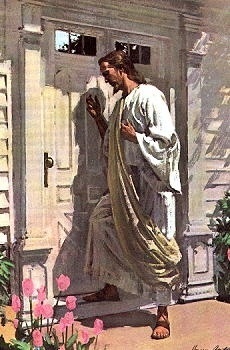 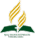 Recursos
Escuela Sabática
Créditos
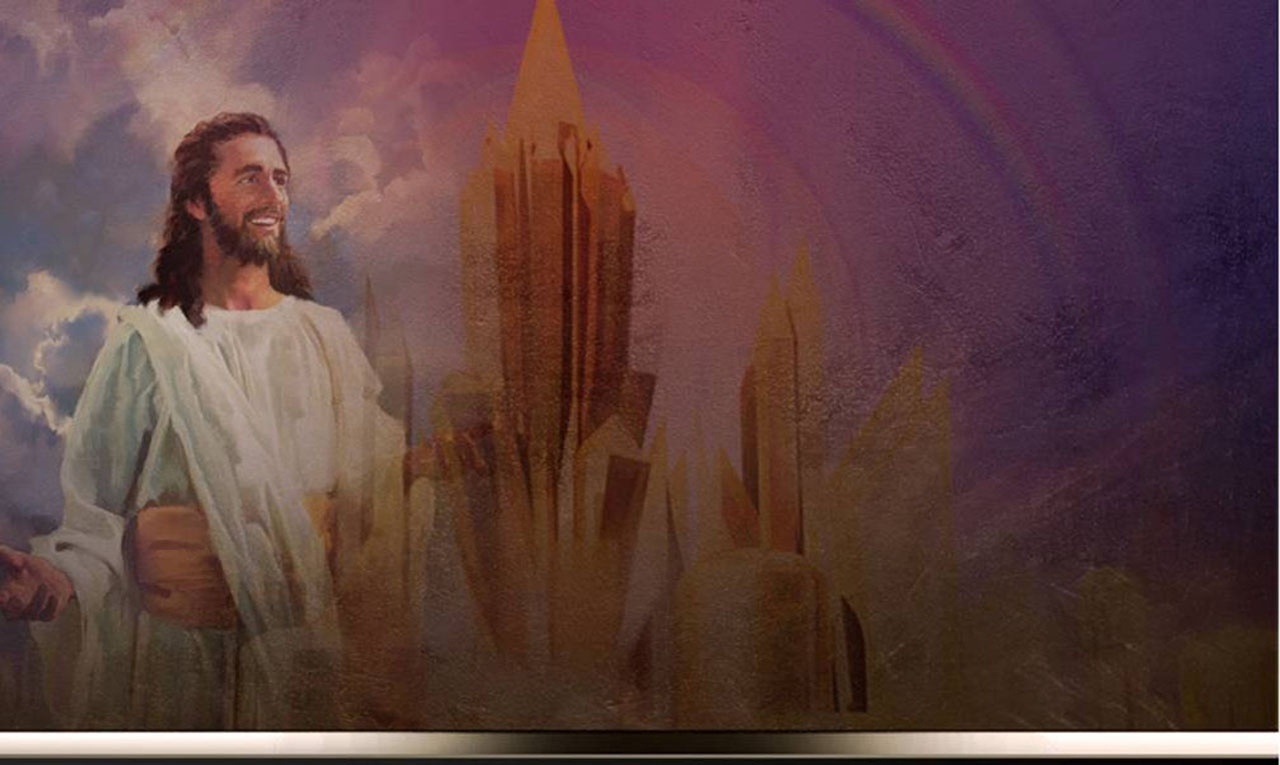 DISEÑO ORIGINAL
Lic. Alejandrino Halire Ccahuana 
http://decalogo-janohalire.blogspot.com/p/escuela-sabatica.html 

Distribución
Recursos Escuela Sabática ©

Para recibir las próximas lecciones inscríbase enviando un mail a:
www.recursos-biblicos.com
 Asunto: Lecciones en Powerpoint


RECURSOS ADVENTISTAS
Recursos gratuitos 

http://decalogo-janohalire.blogspot.com/

https://www.slideshare.net/ahalirecc